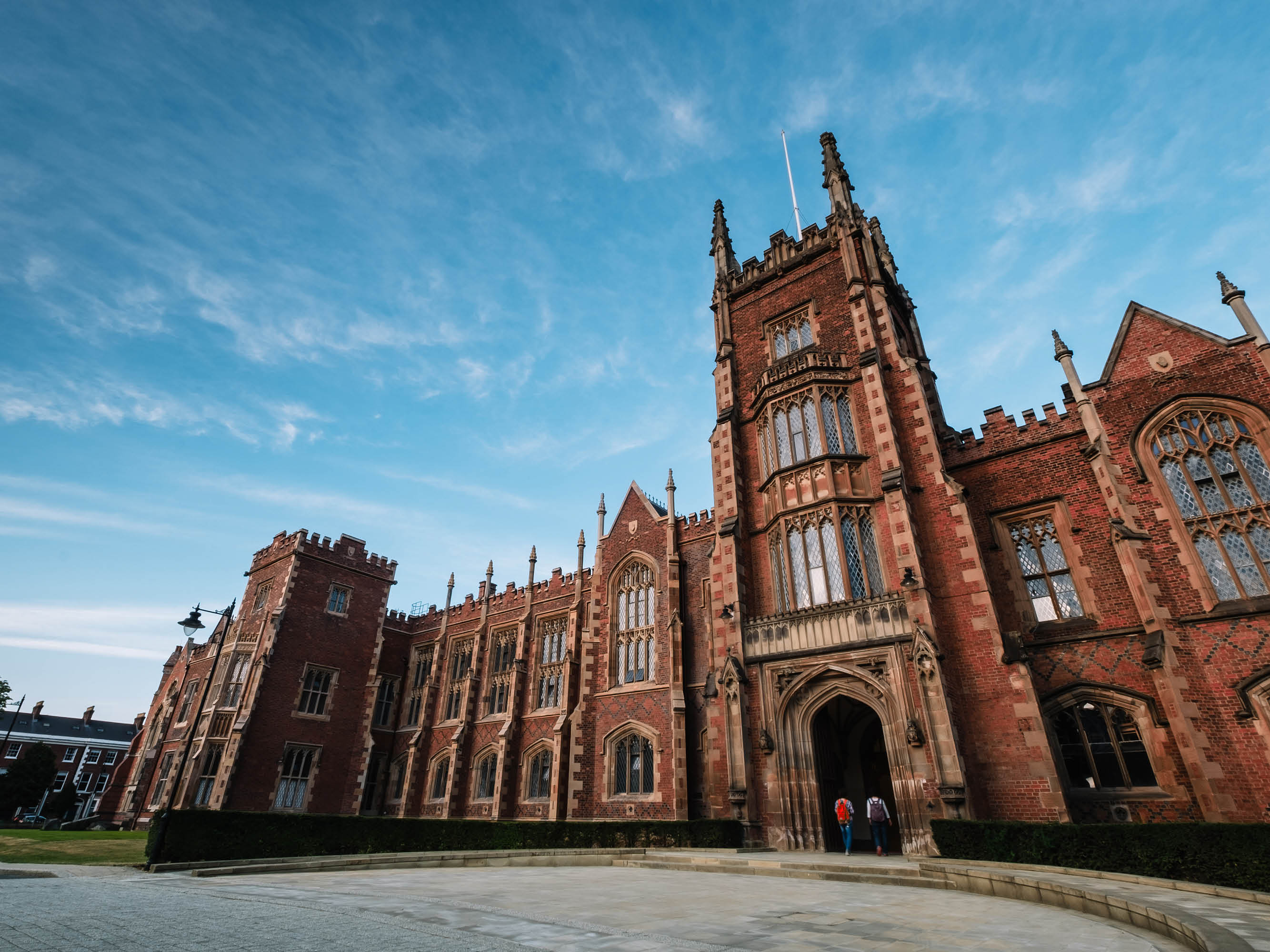 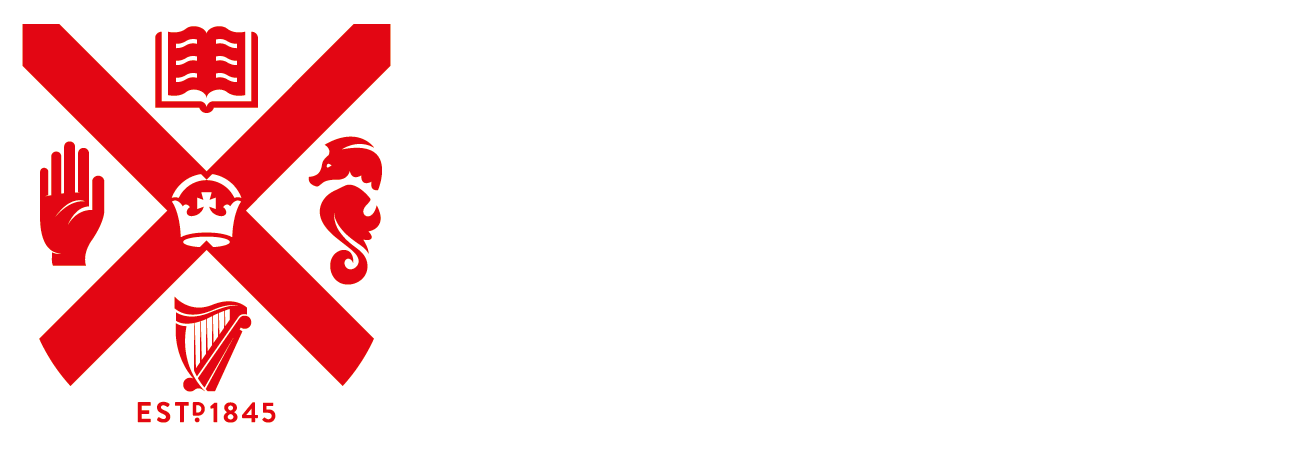 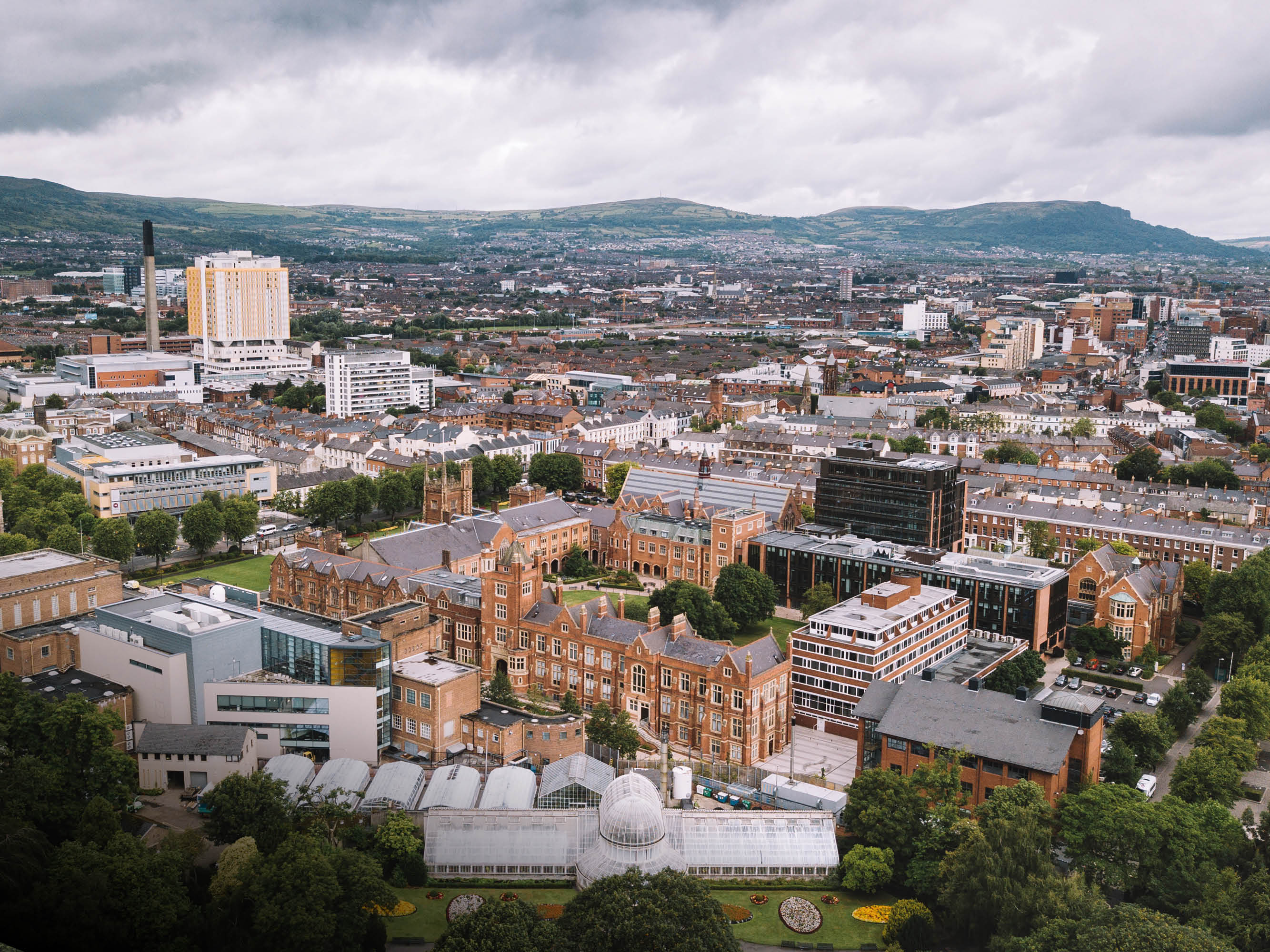 MAIN CAMPUS
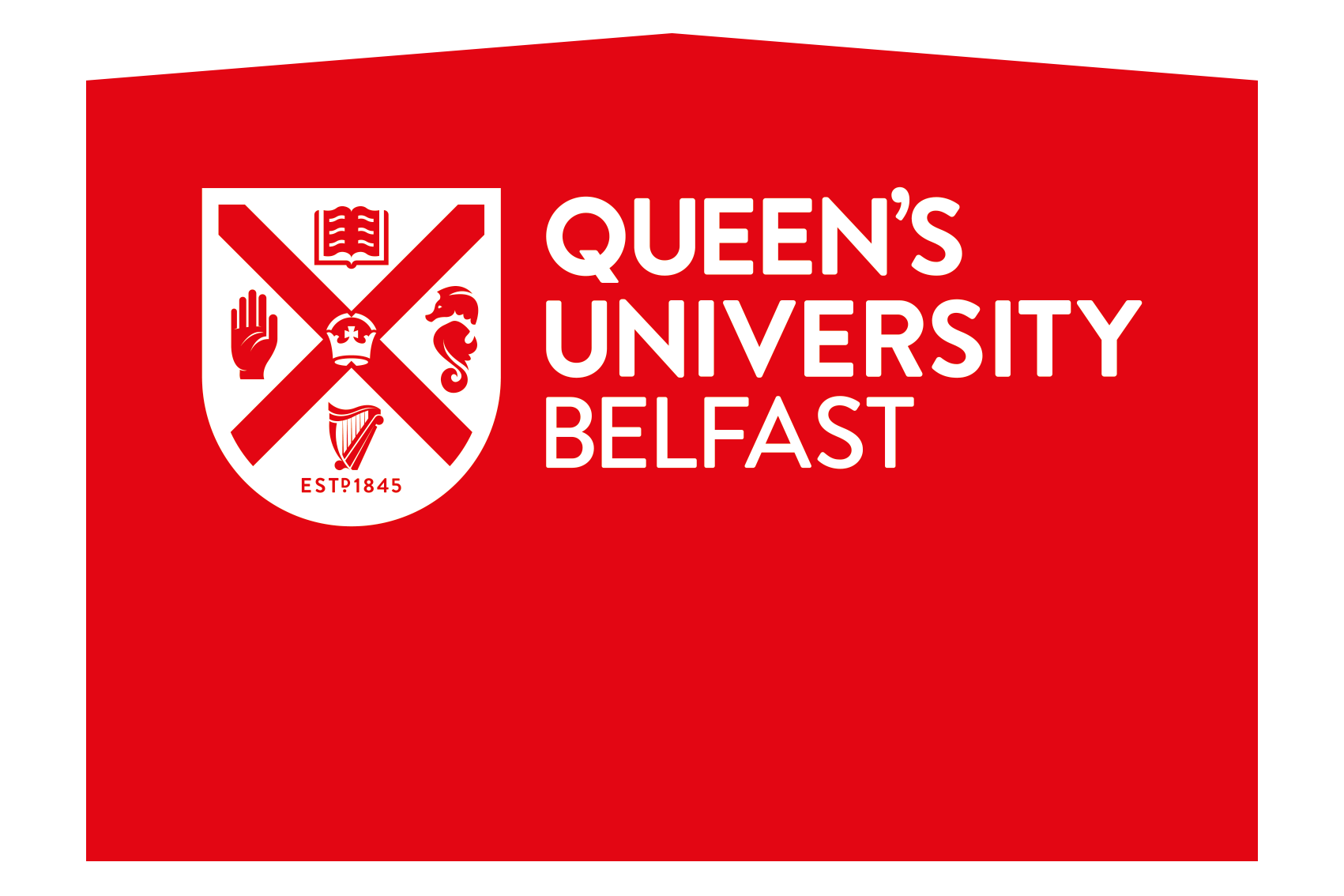 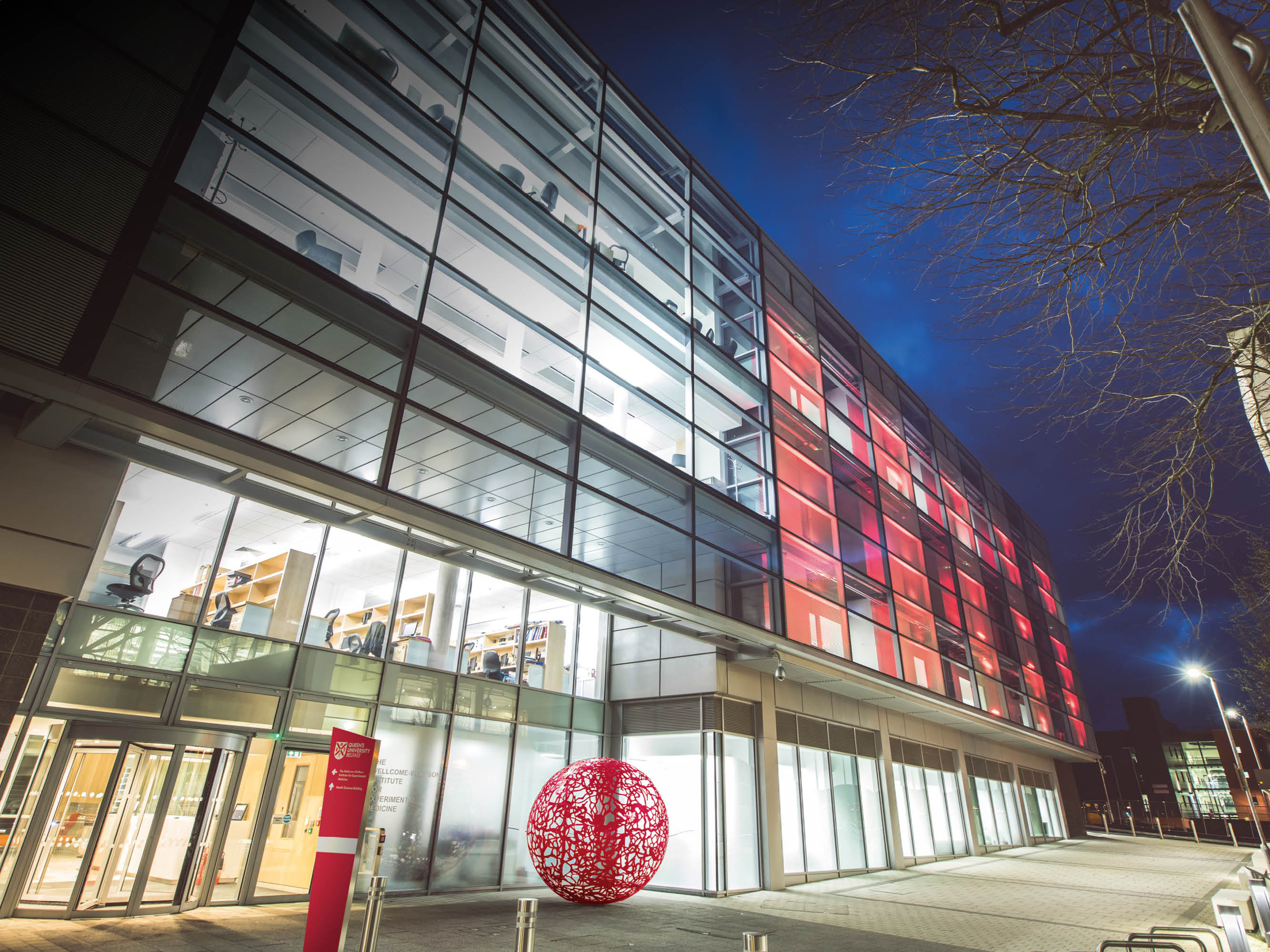 WELLCOME-WOLFSON
INSTITUTE
EXTERIOR
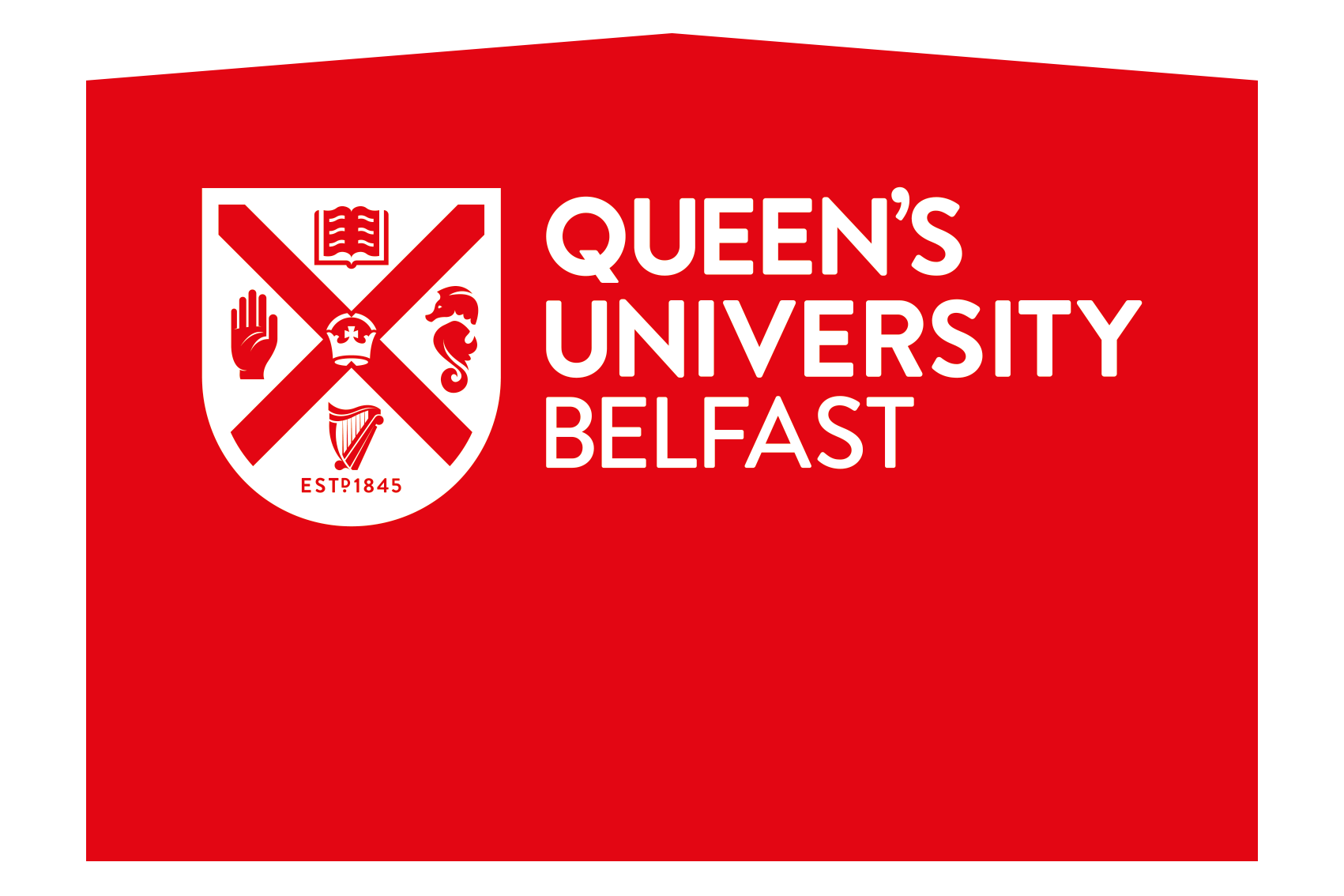 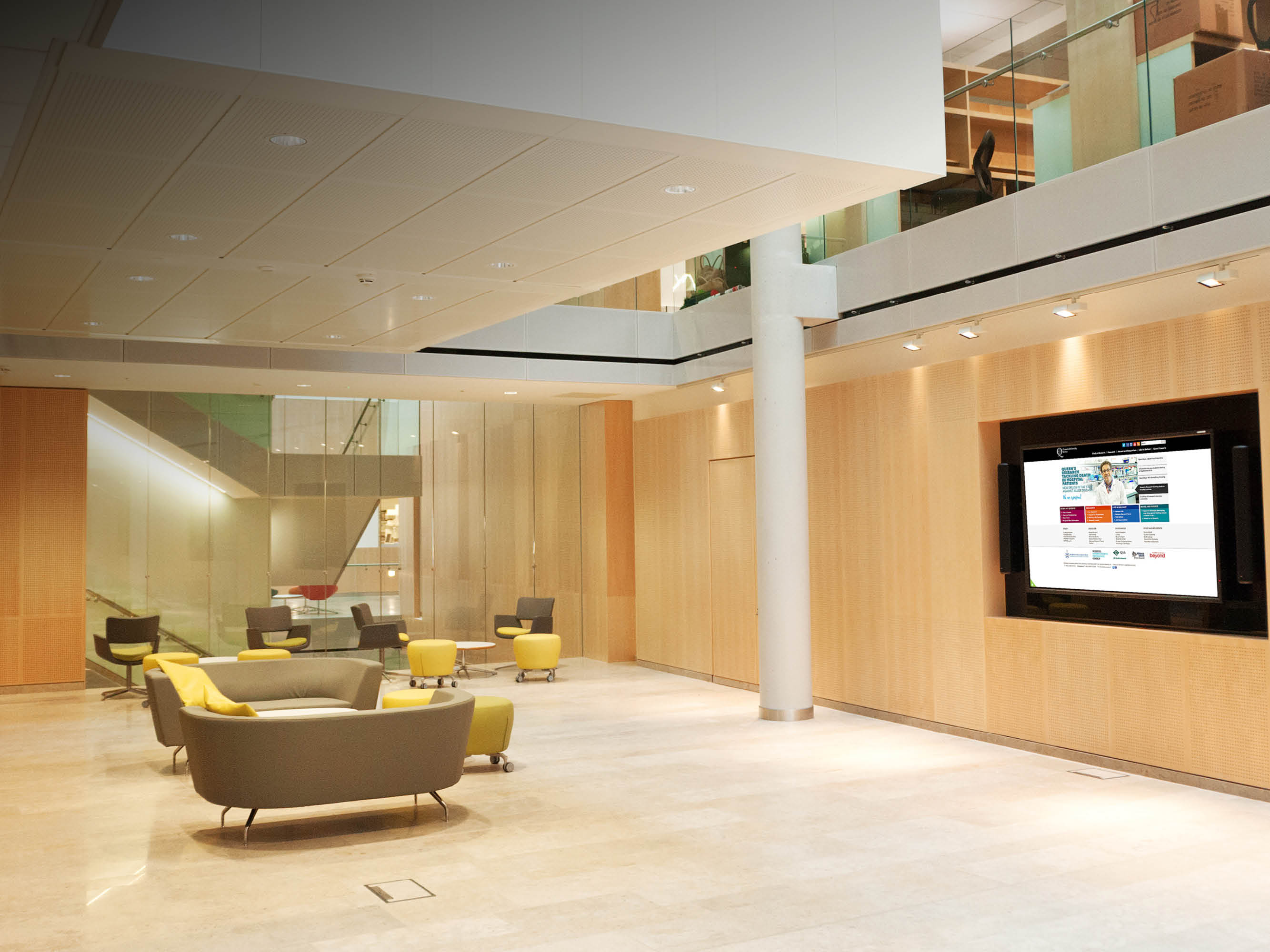 WELLCOME-WOLFSON
INSTITUTE
INTERIOR
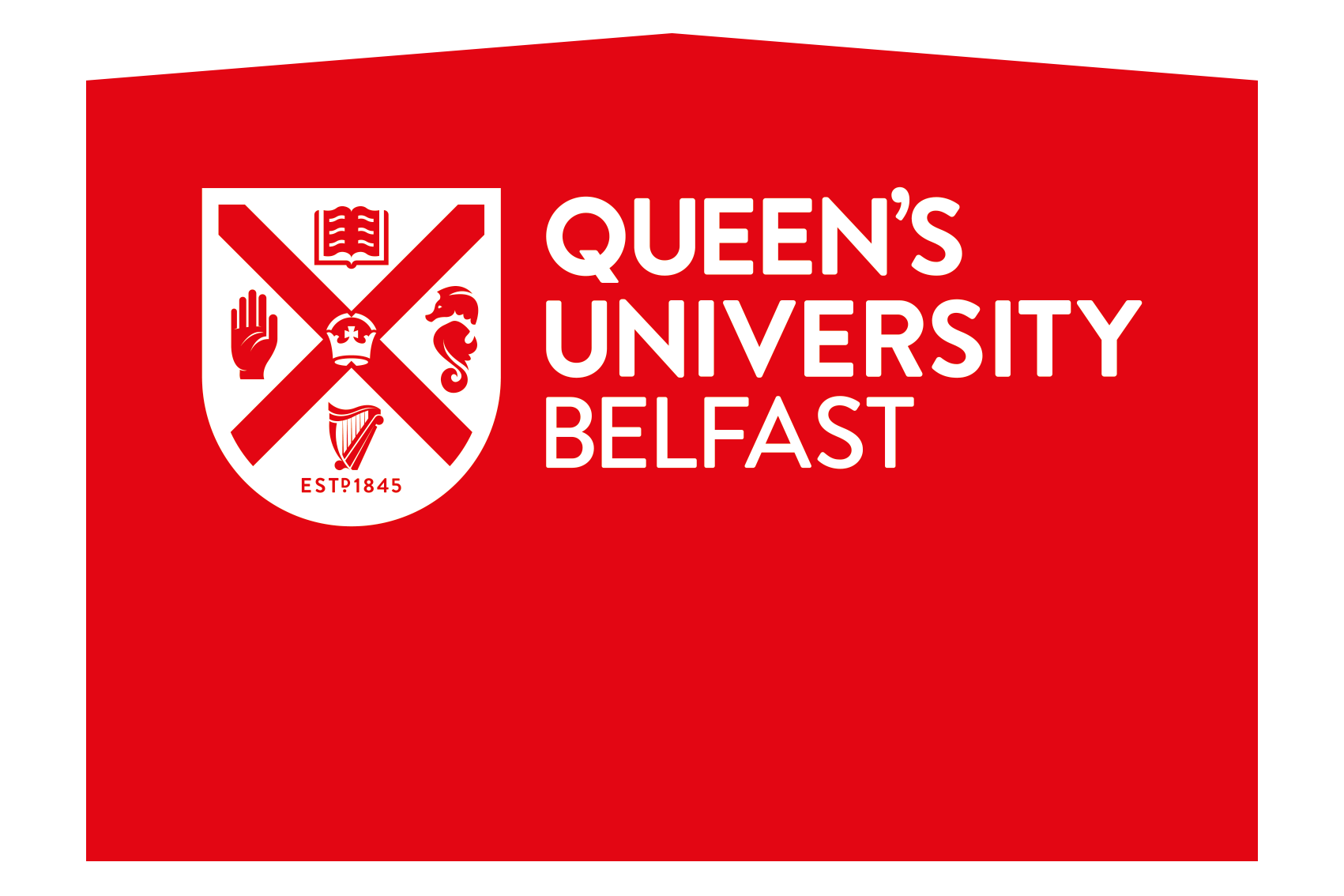 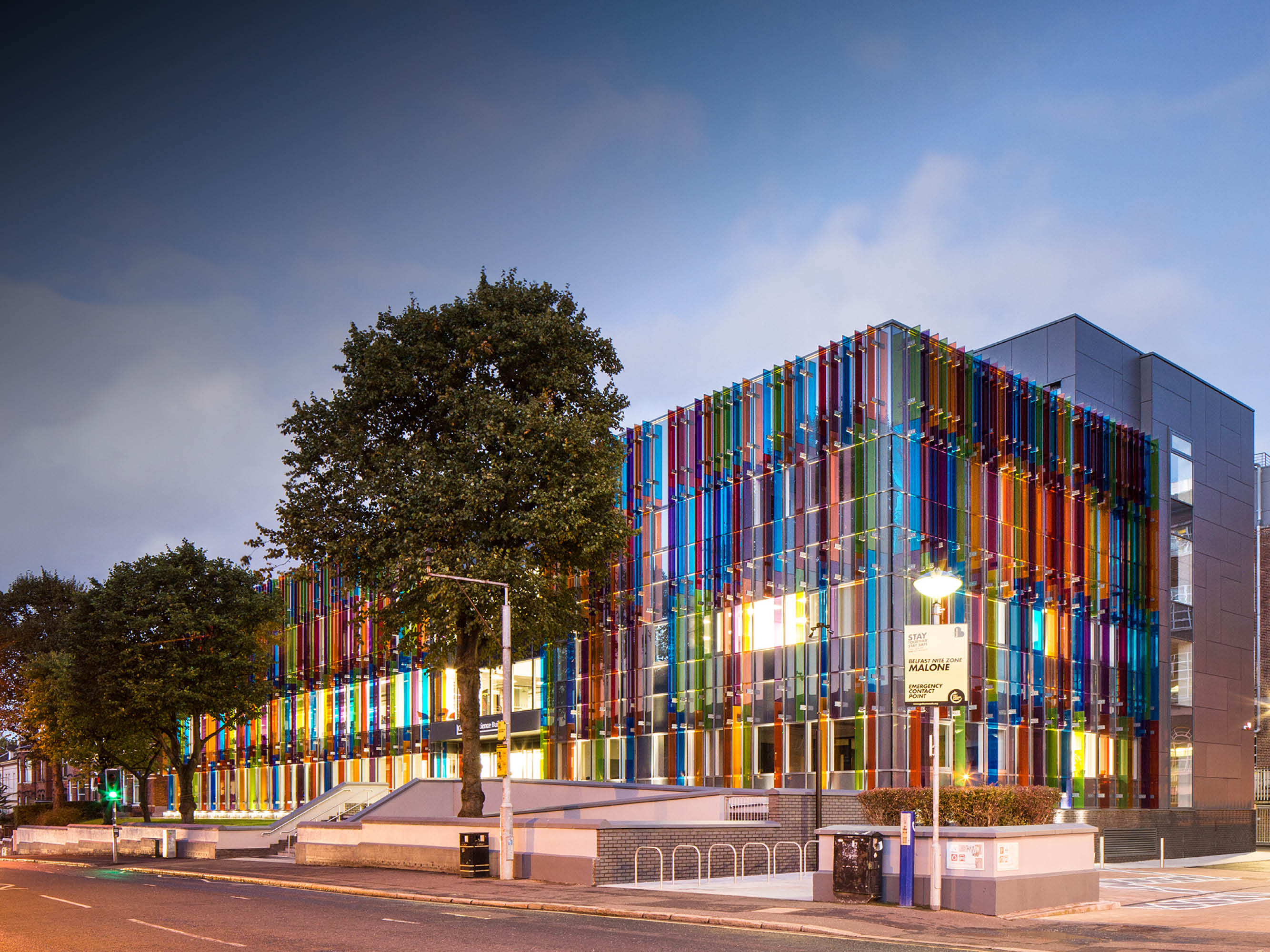 COMPUTER SCIENCE BUILDING
EXTERIOR
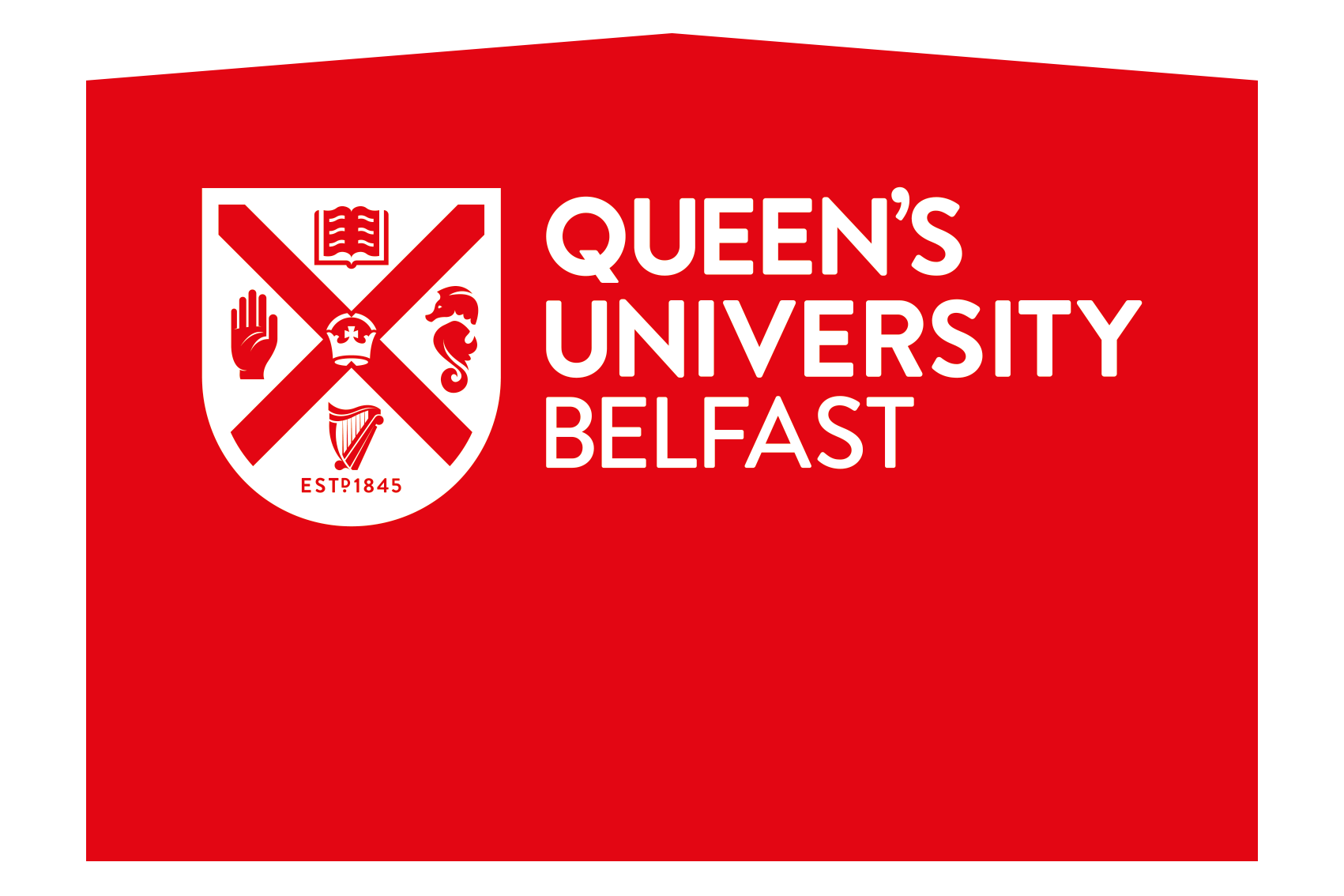 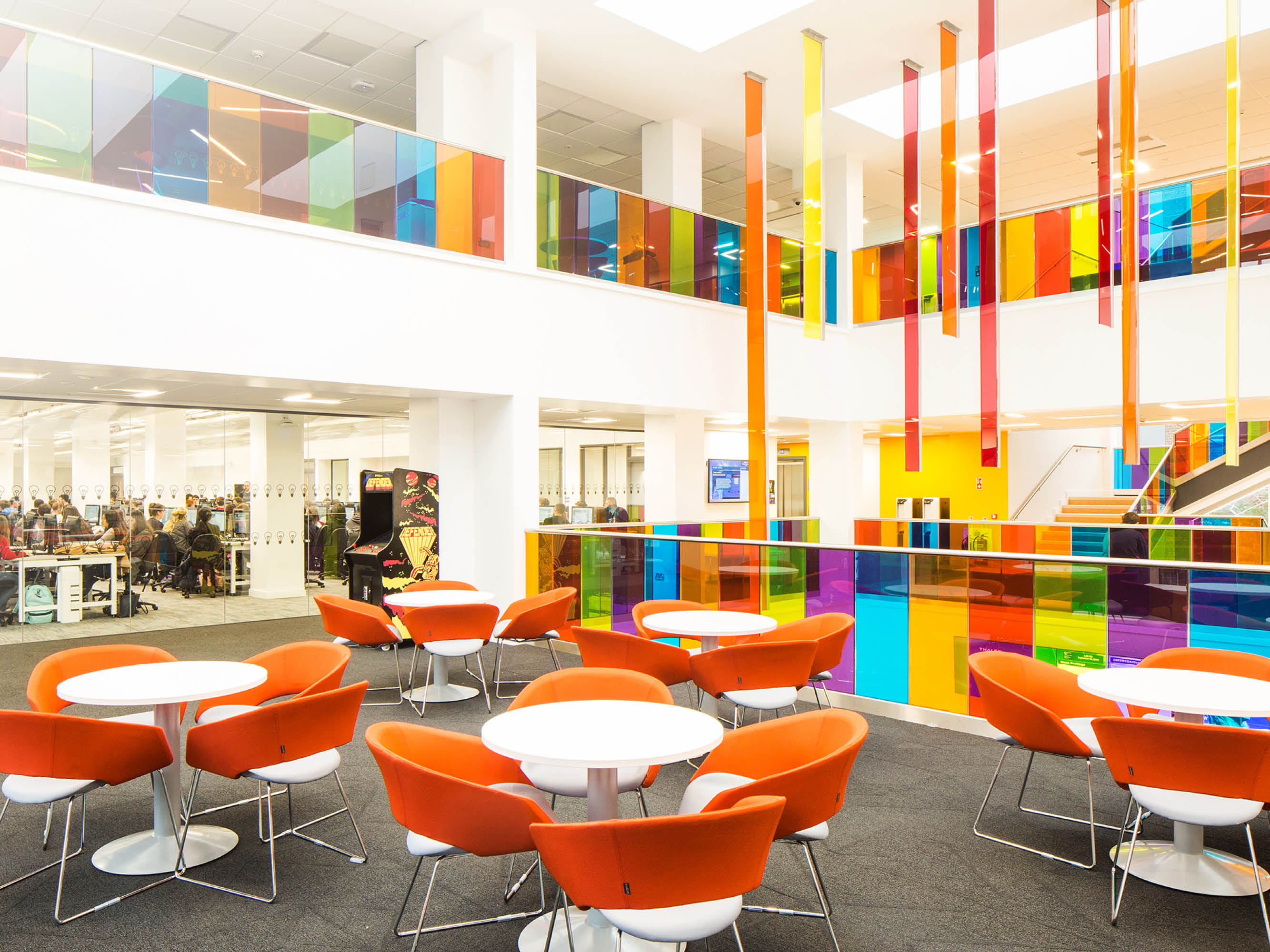 COMPUTER SCIENCE BUILDING
INTERIOR DESIGNED BY STUDENTS
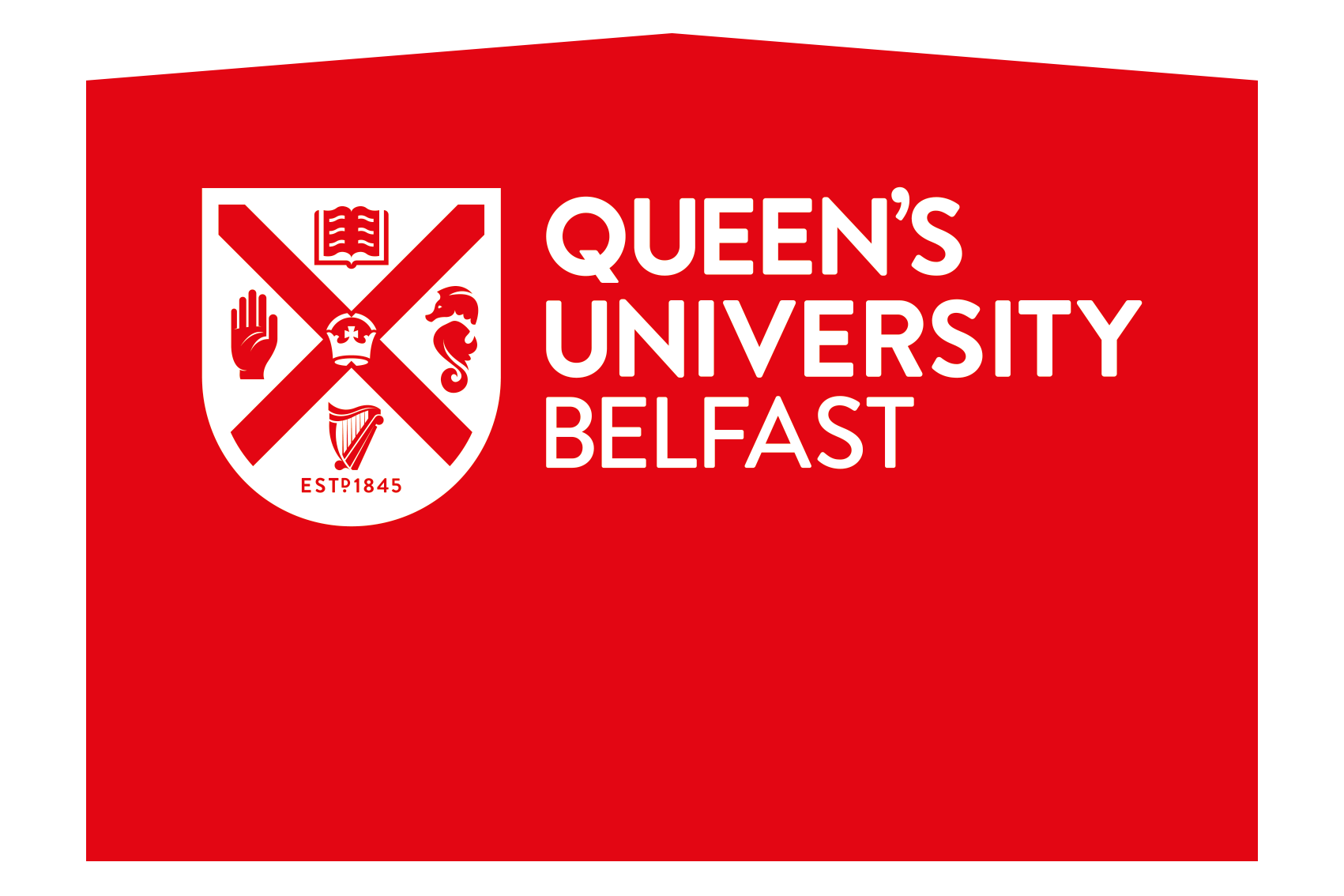 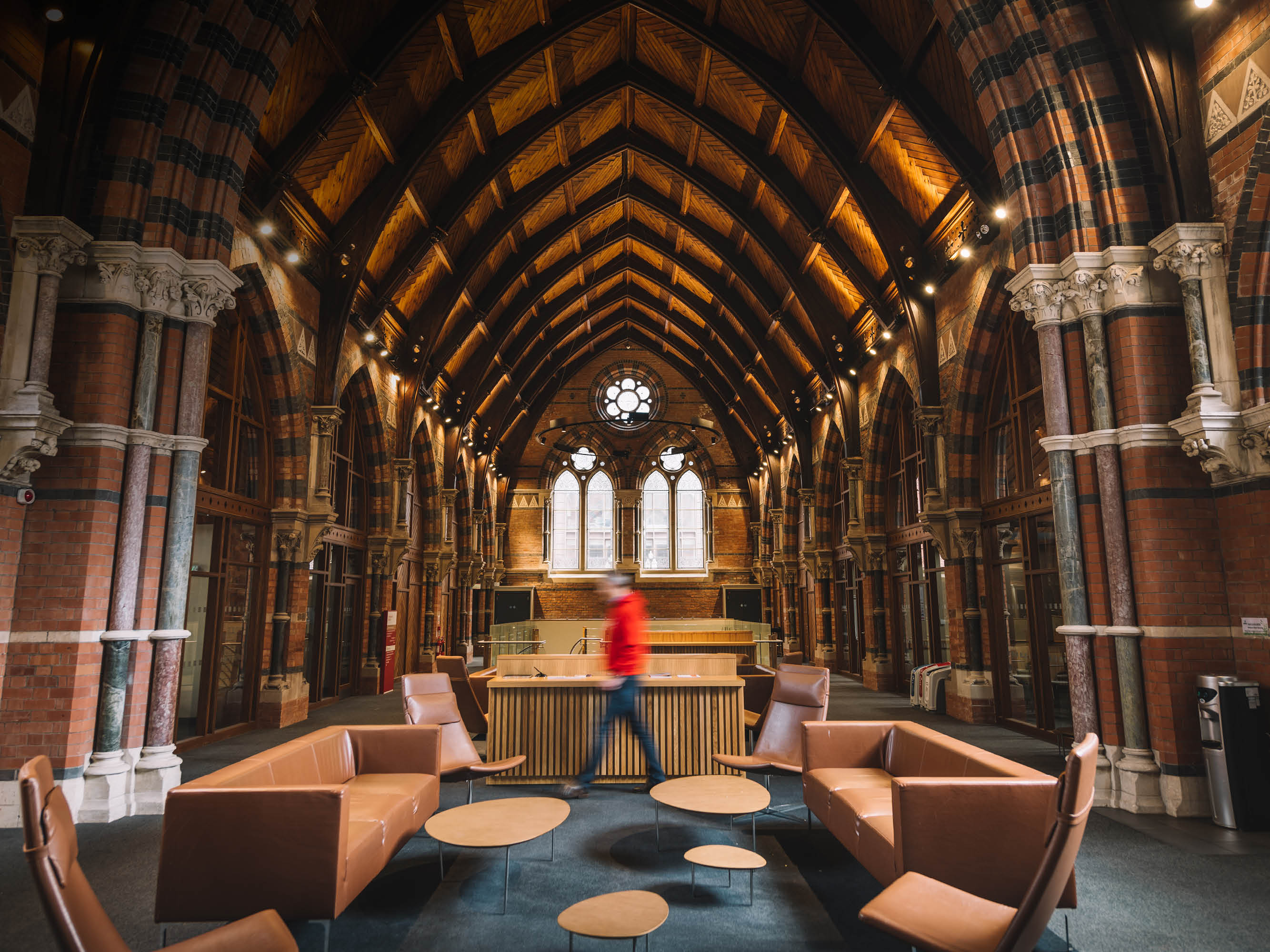 QUEEN’S 
GRADUATE SCHOOL 
NO 1 IN UK (ISB)
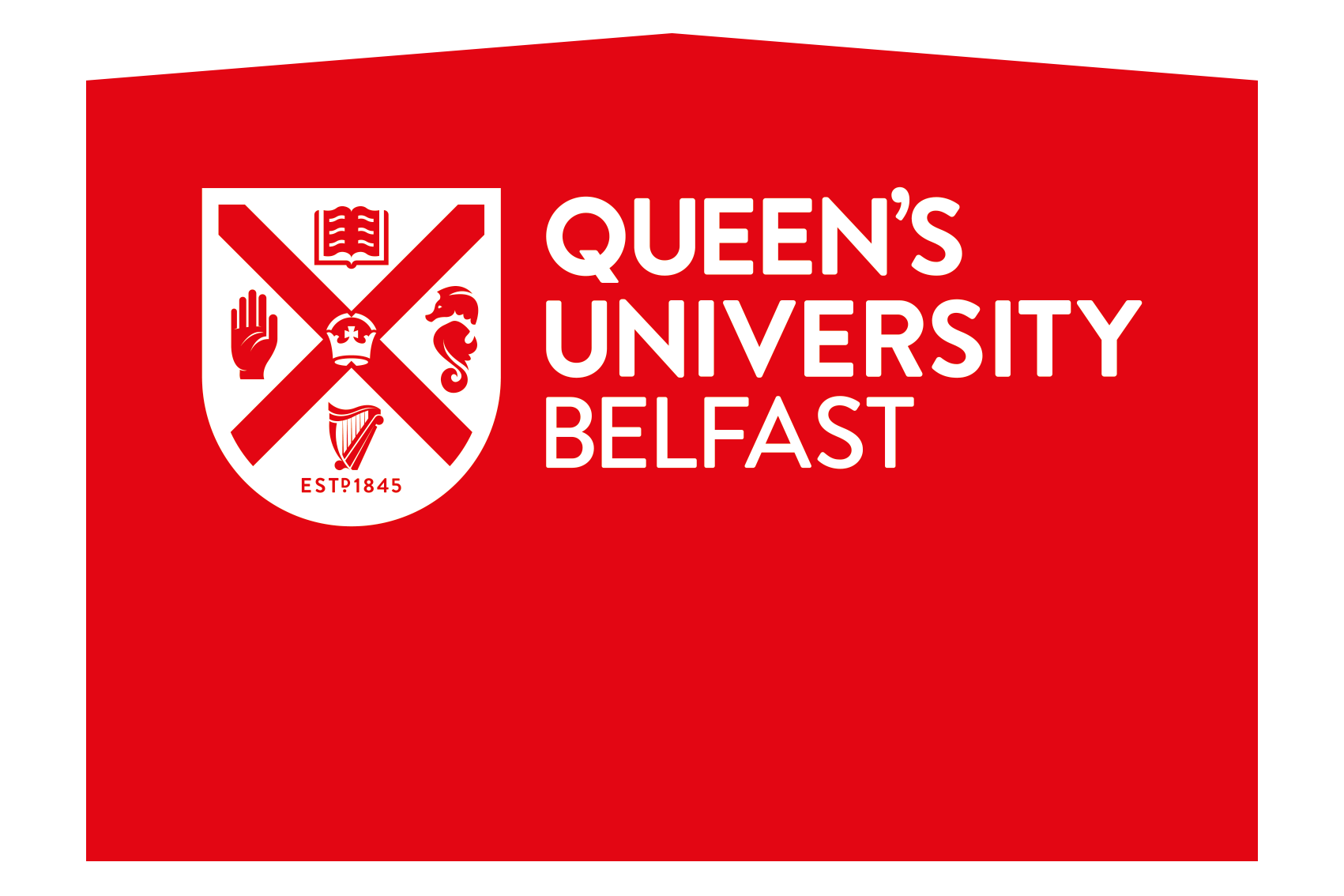 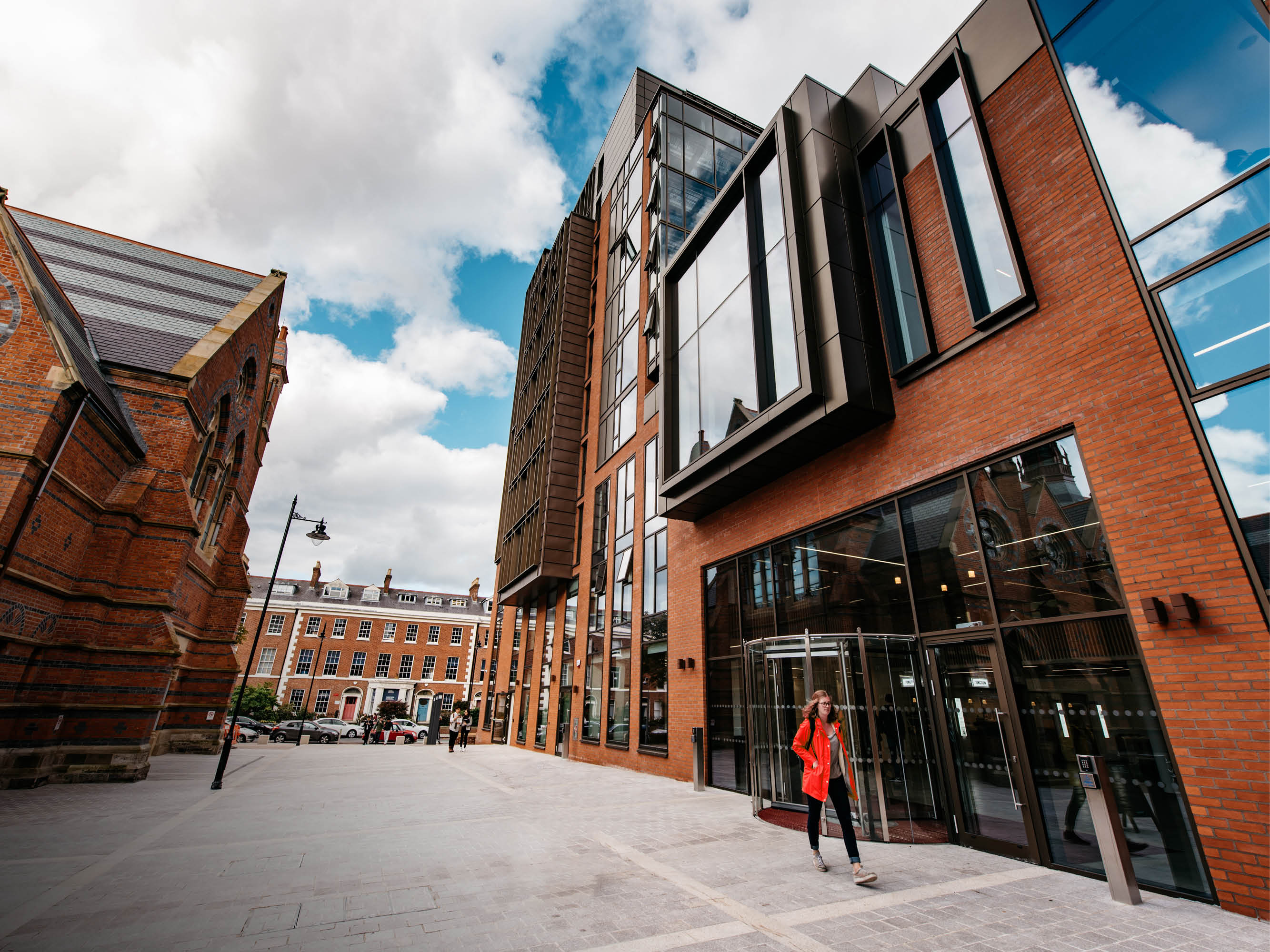 QUEEN’S LAW SCHOOL
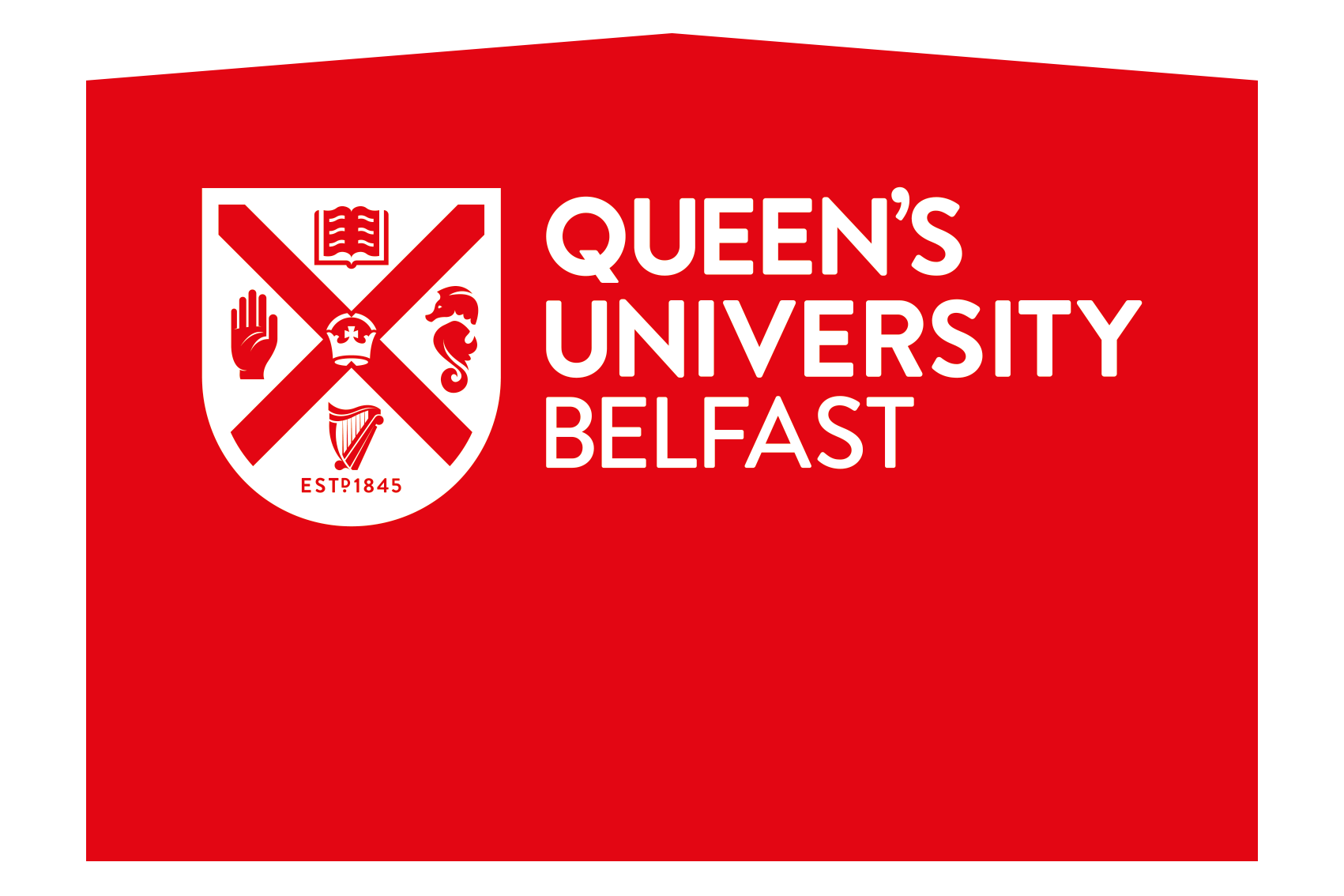 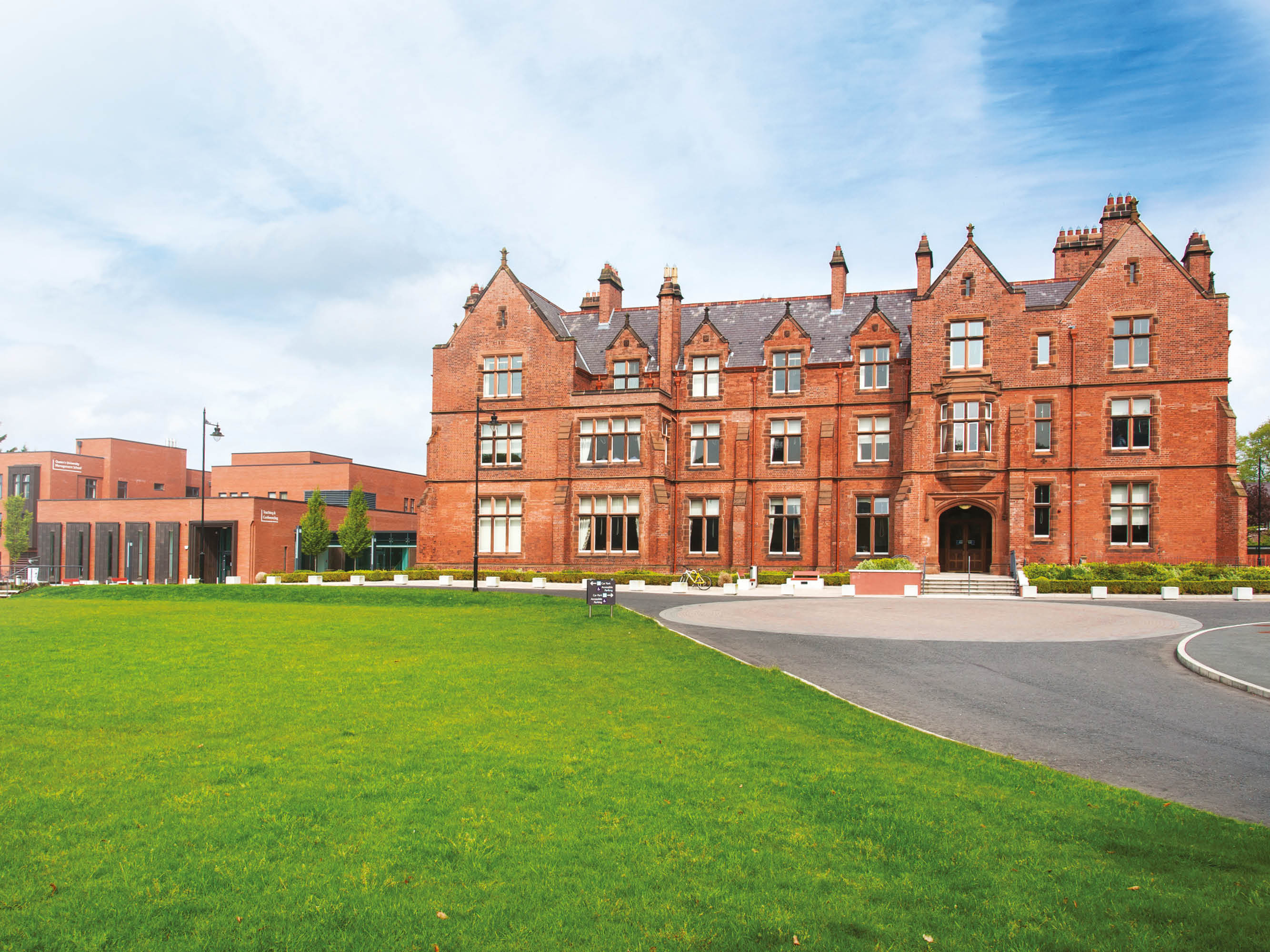 RIDDEL HALL
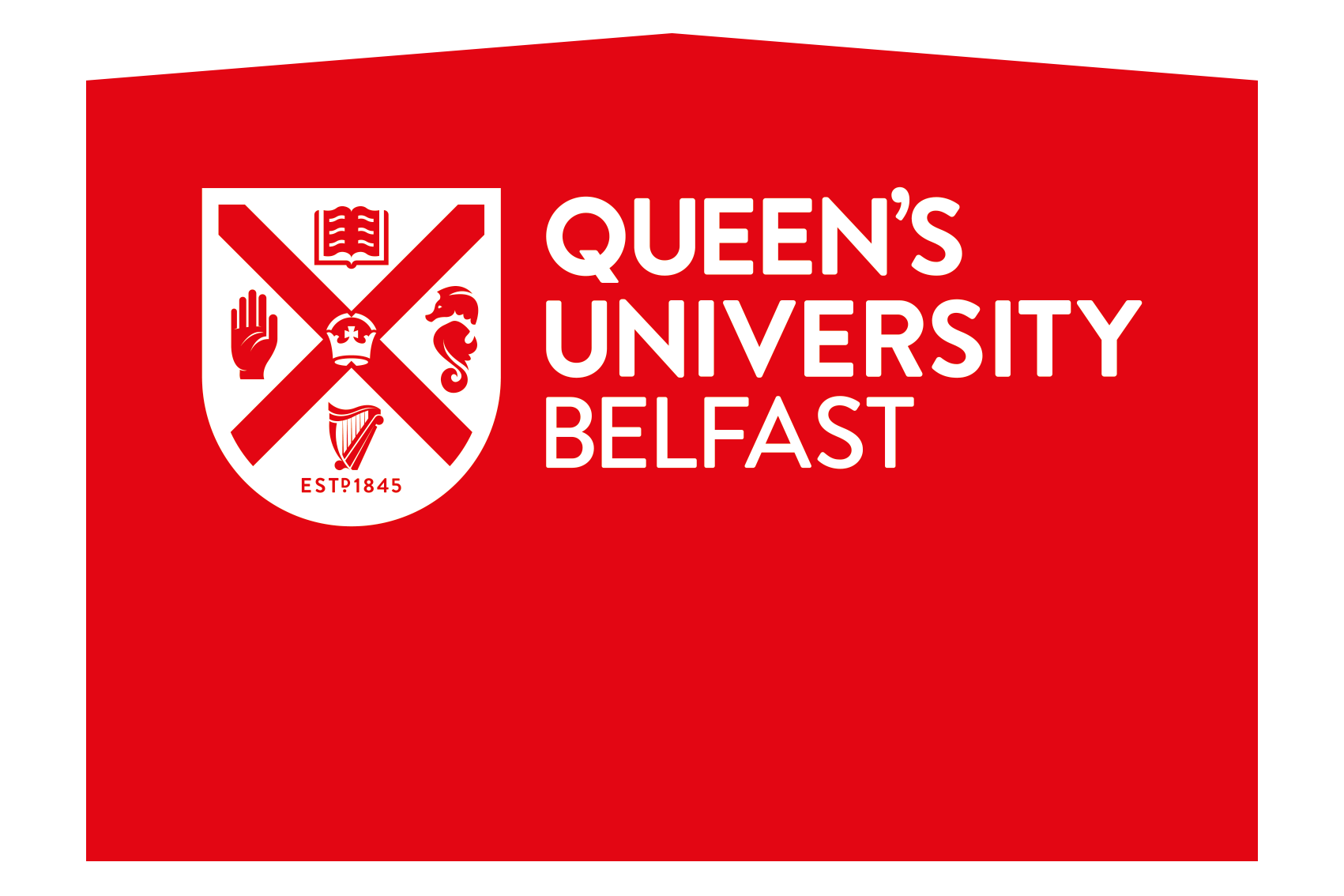 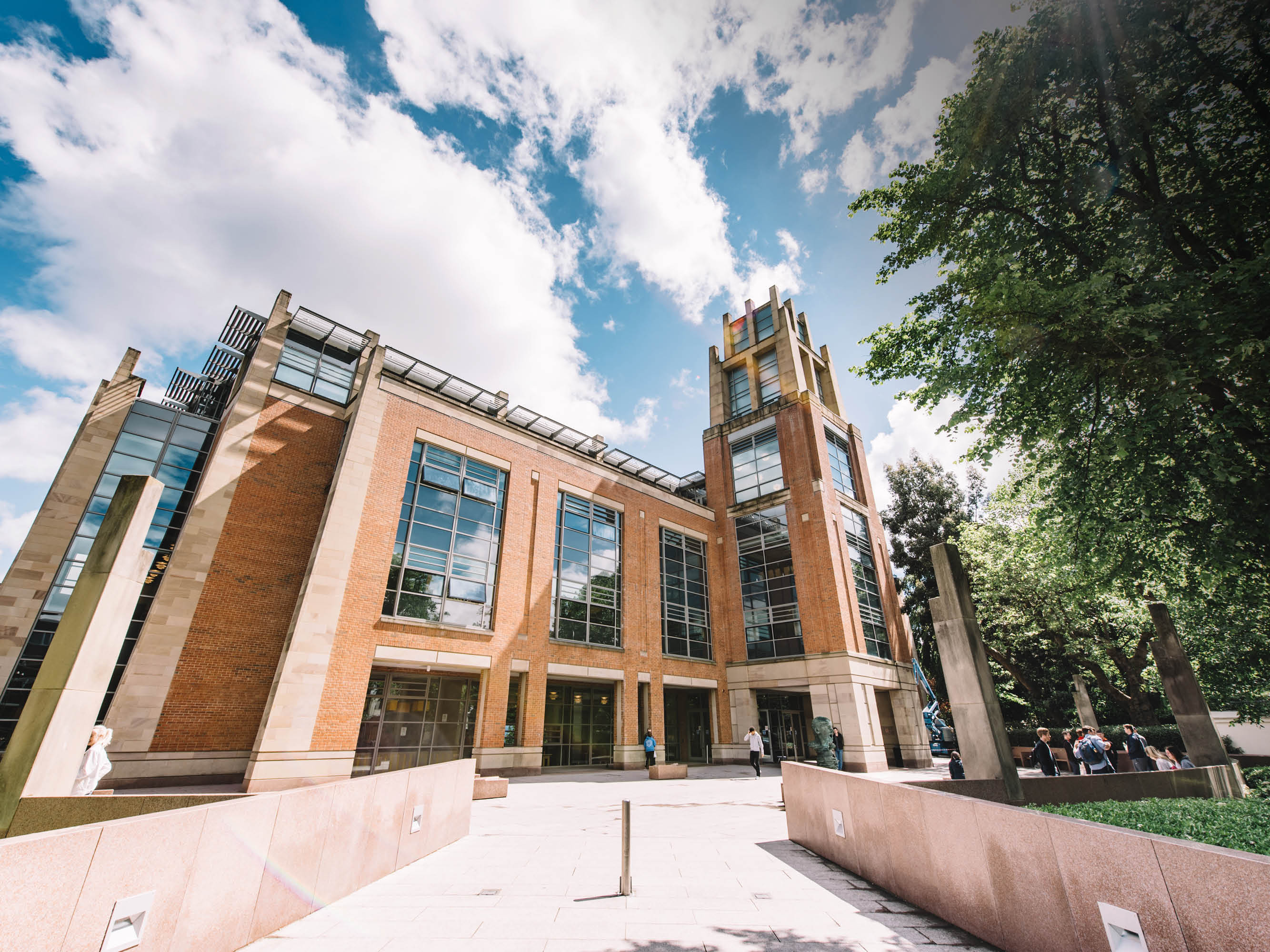 McCLAY 
LIBRARY
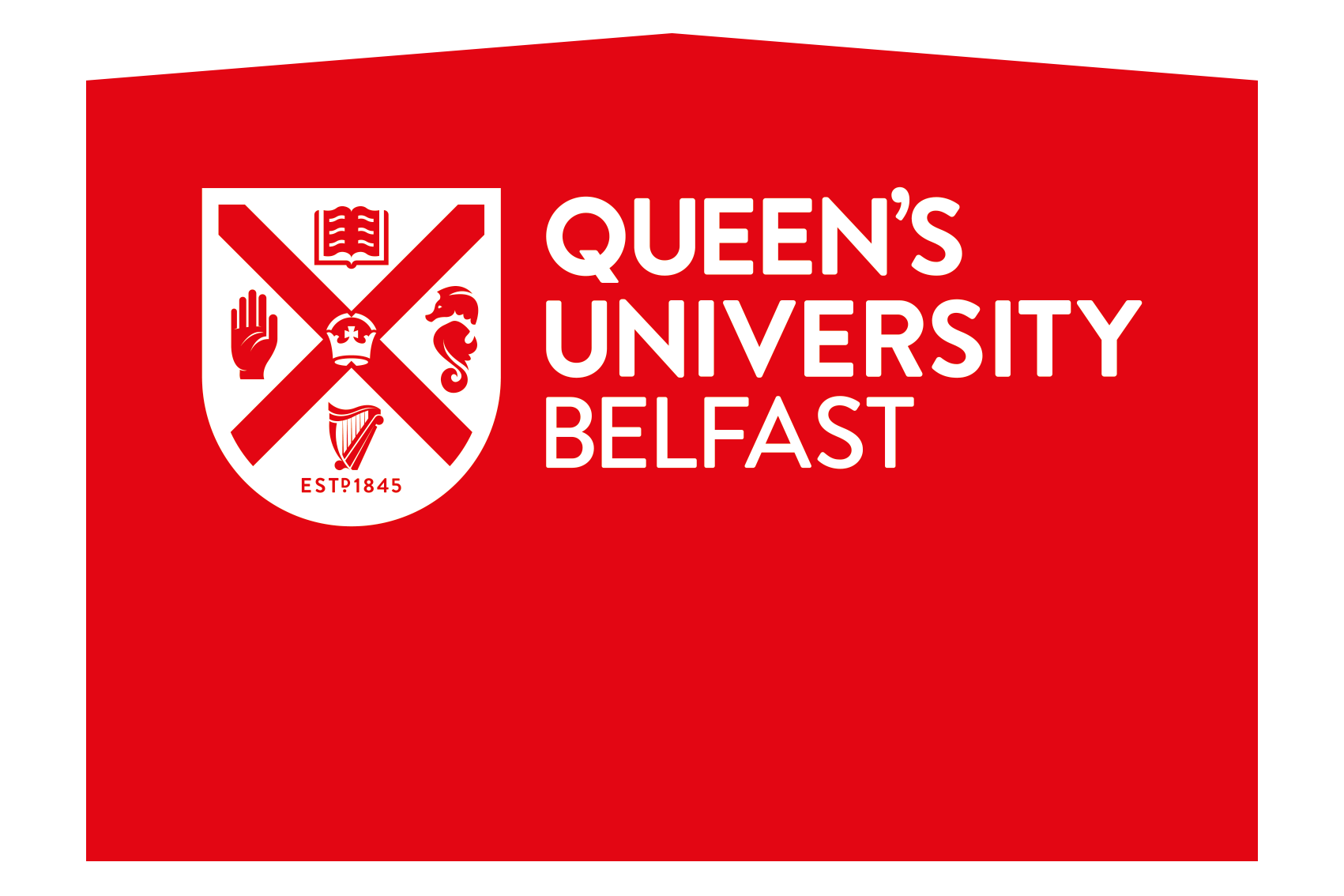 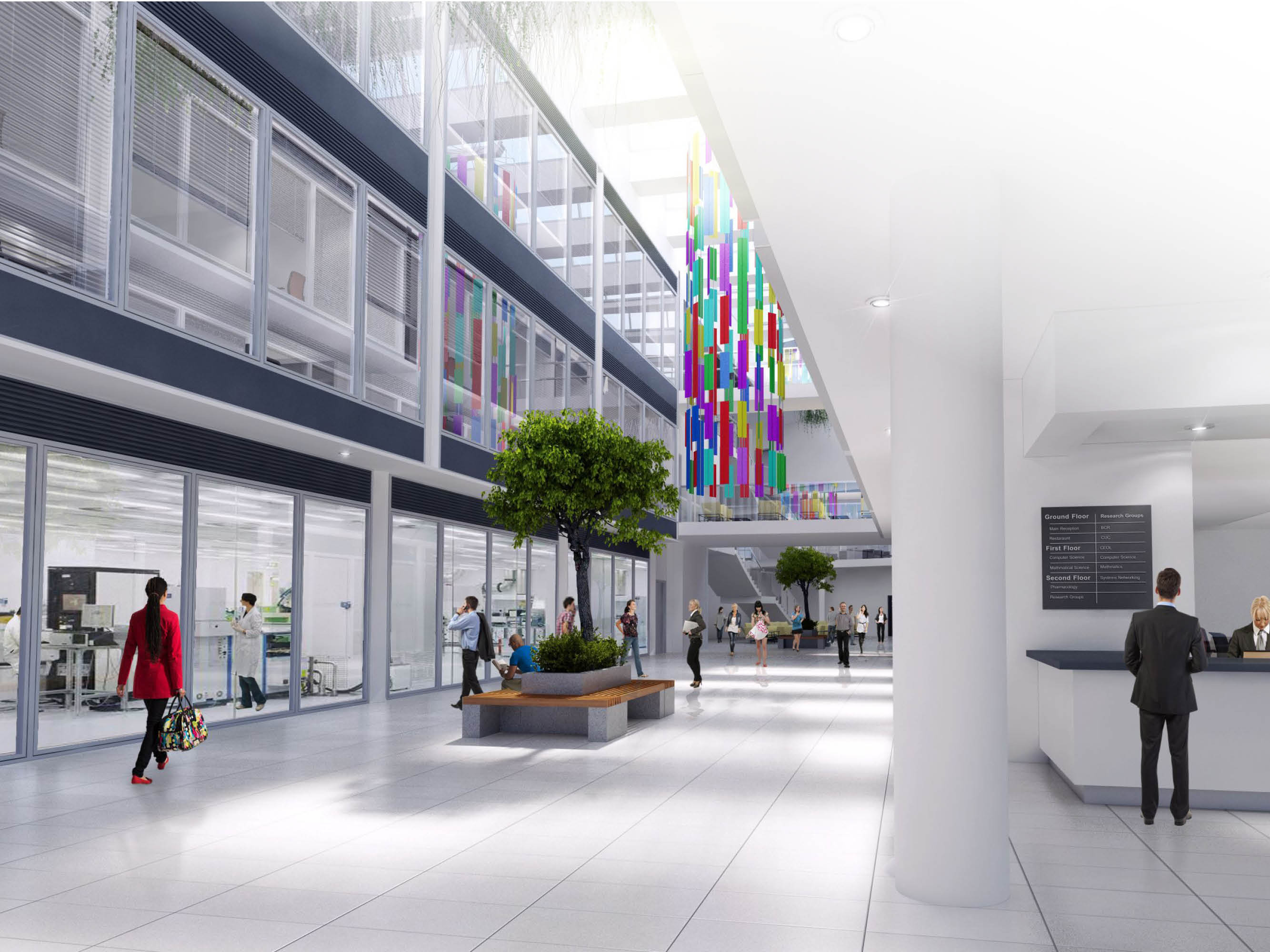 BIOLOGICAL 
SCIENCES
BUILDING
OPENING
EARLY 2019
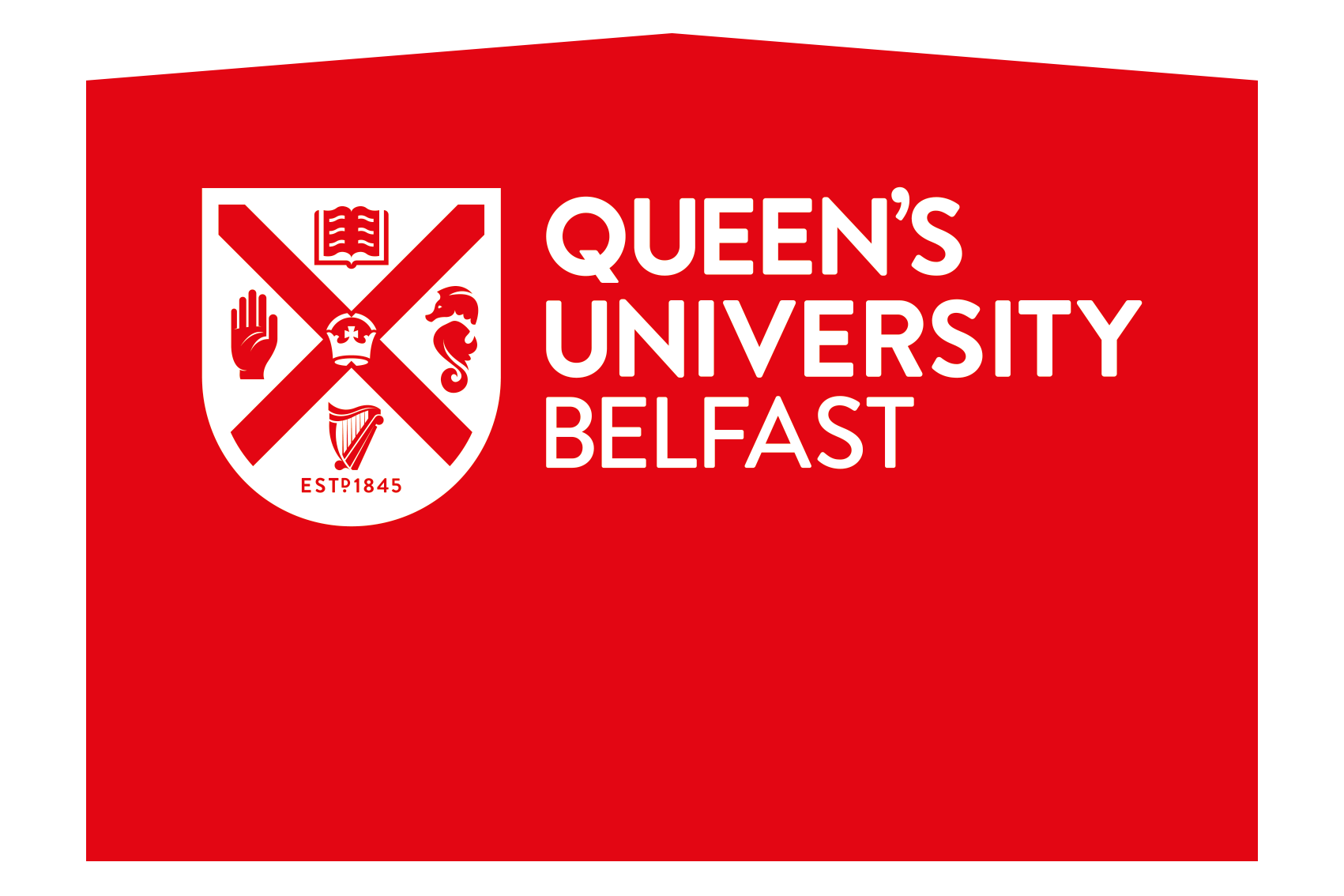 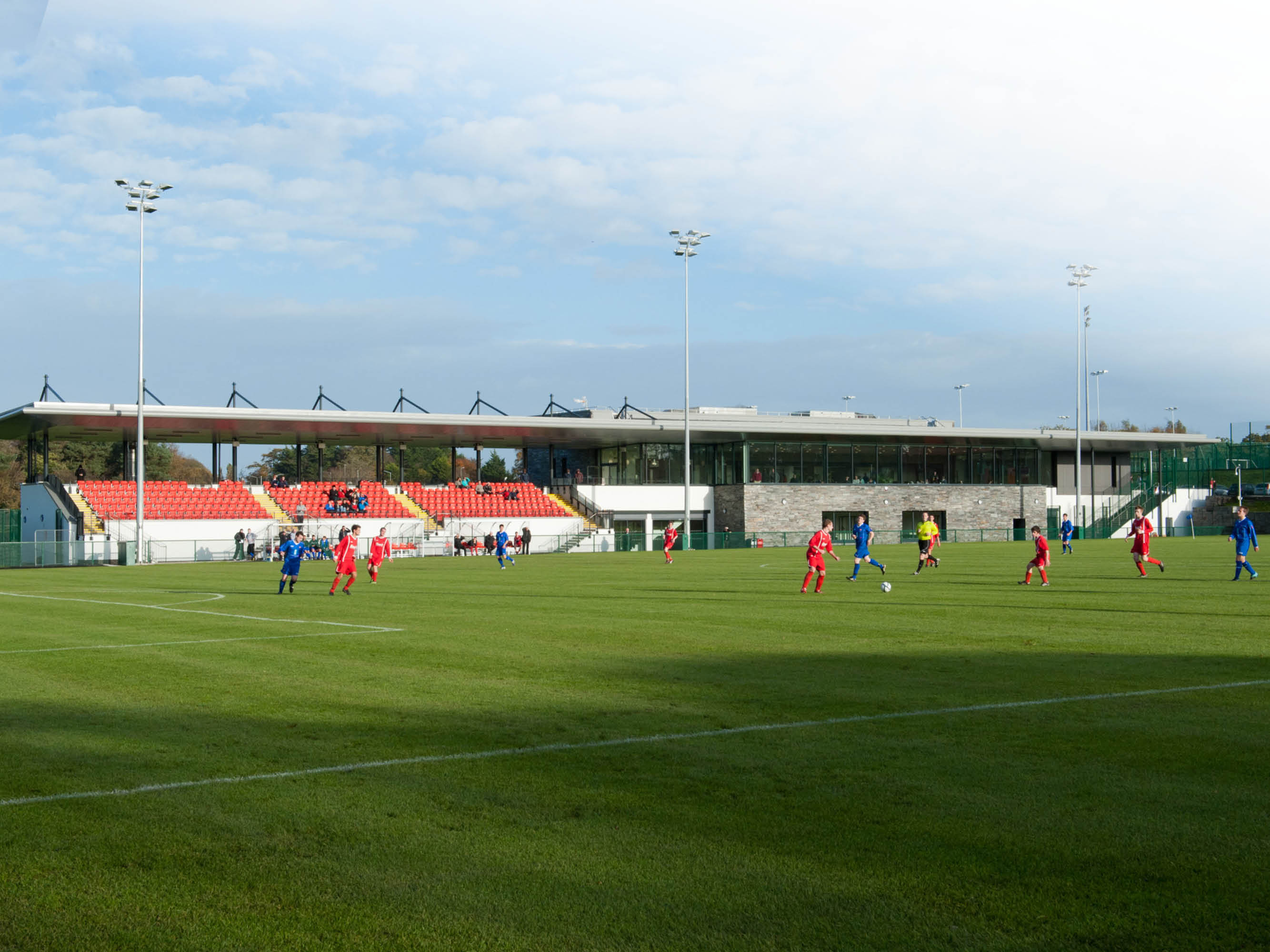 QUEEN’S SPORT
UPPER MALONE
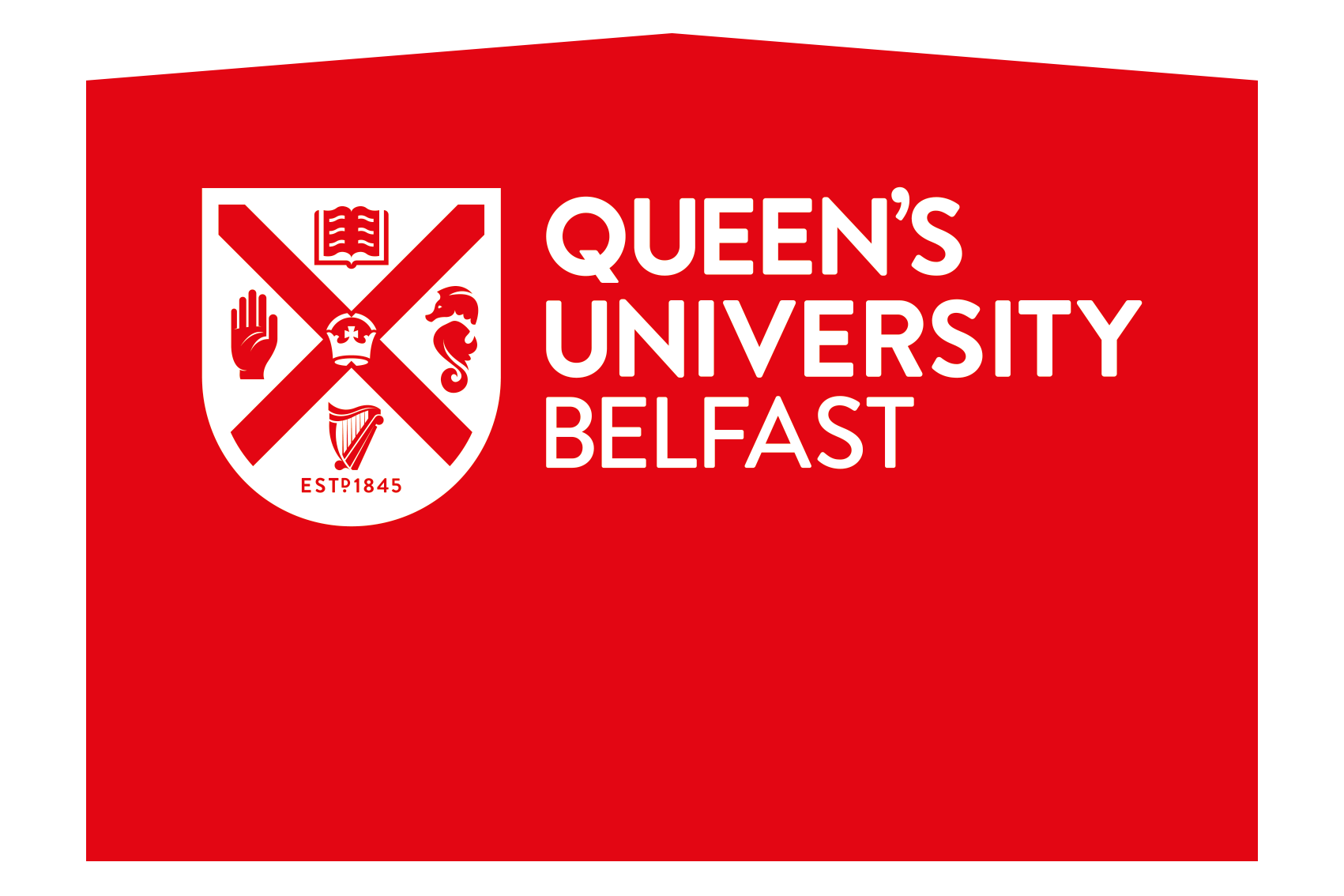 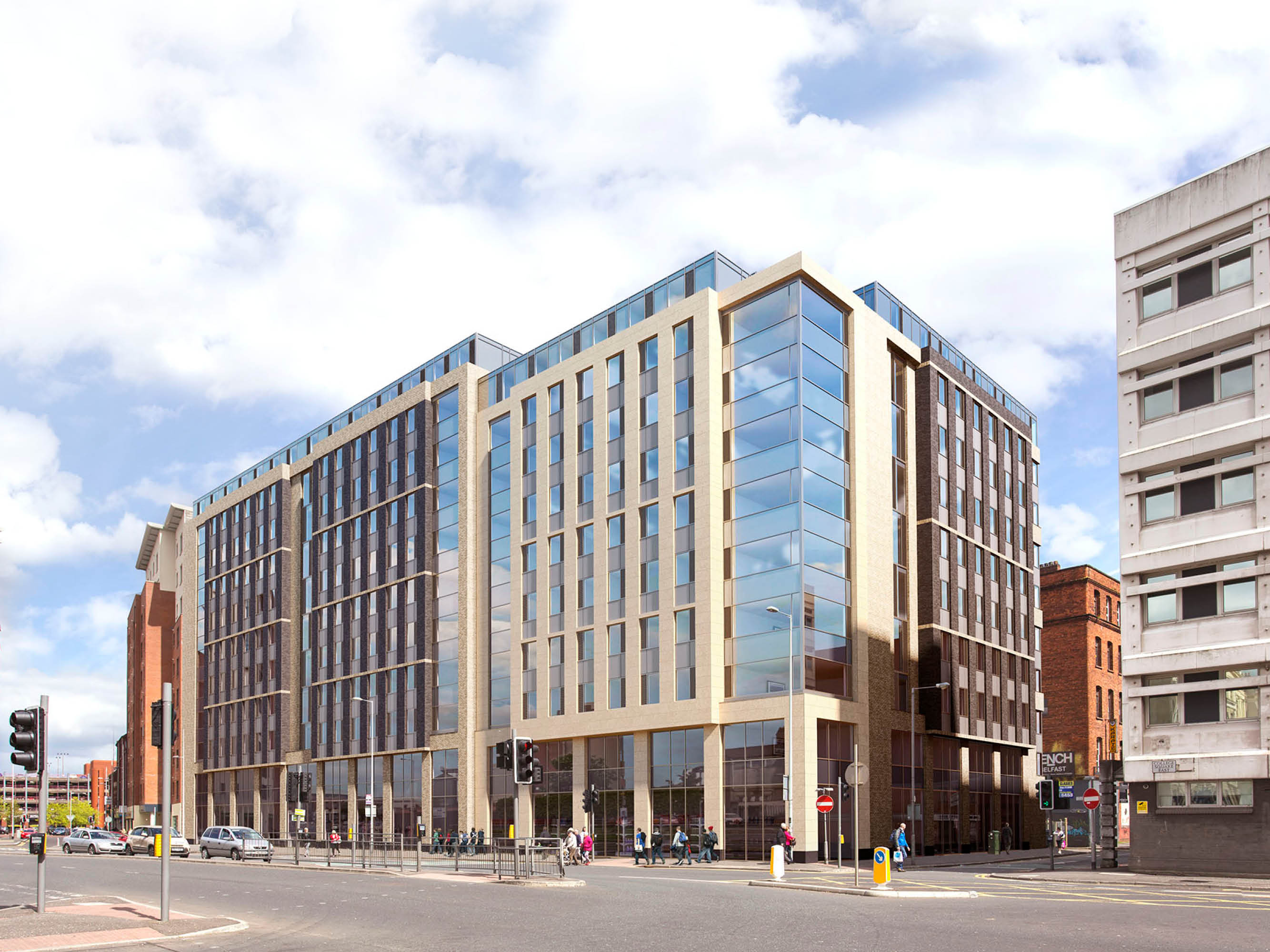 NEW QUEEN’S CITY CENTRE ACCOMMODATION
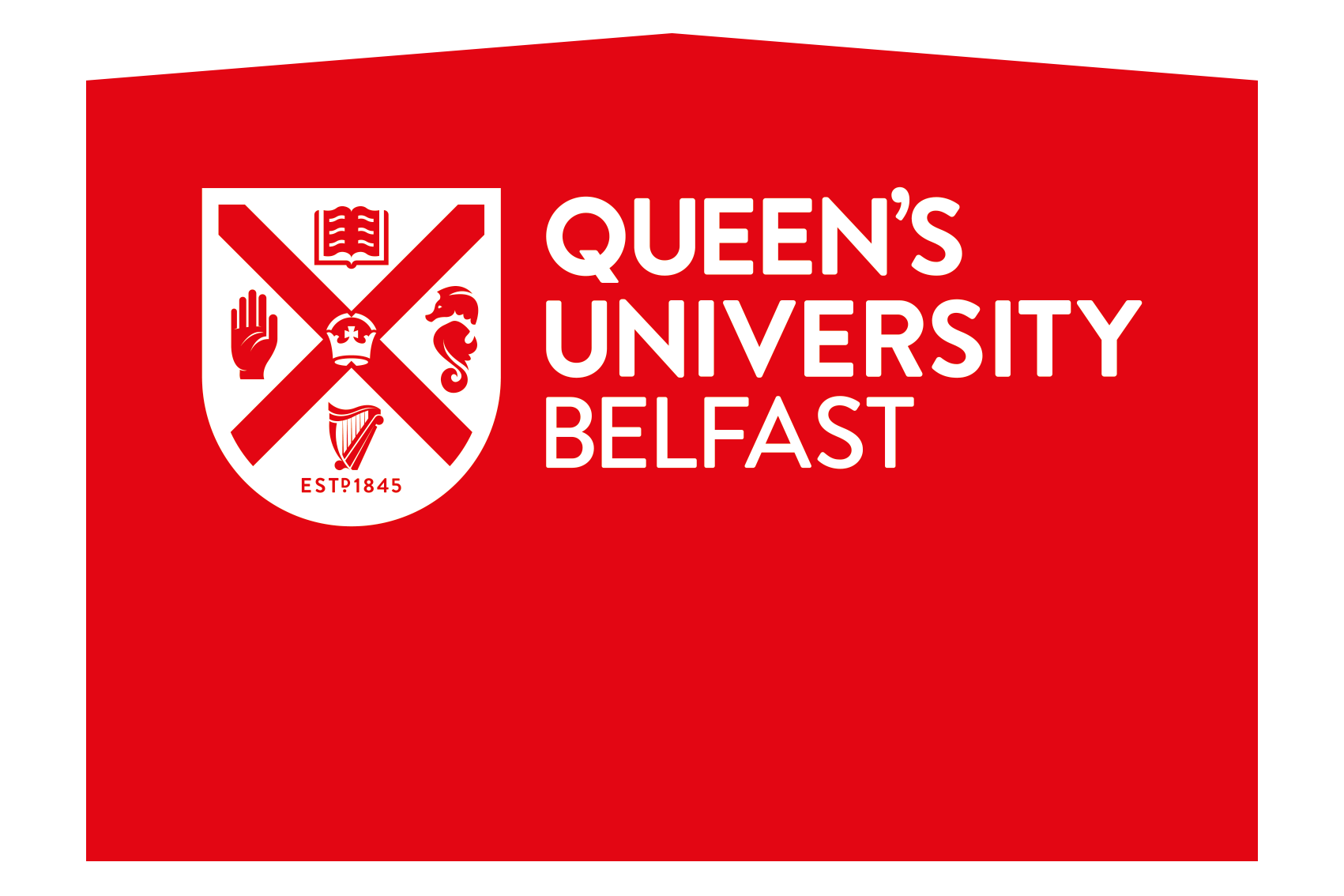 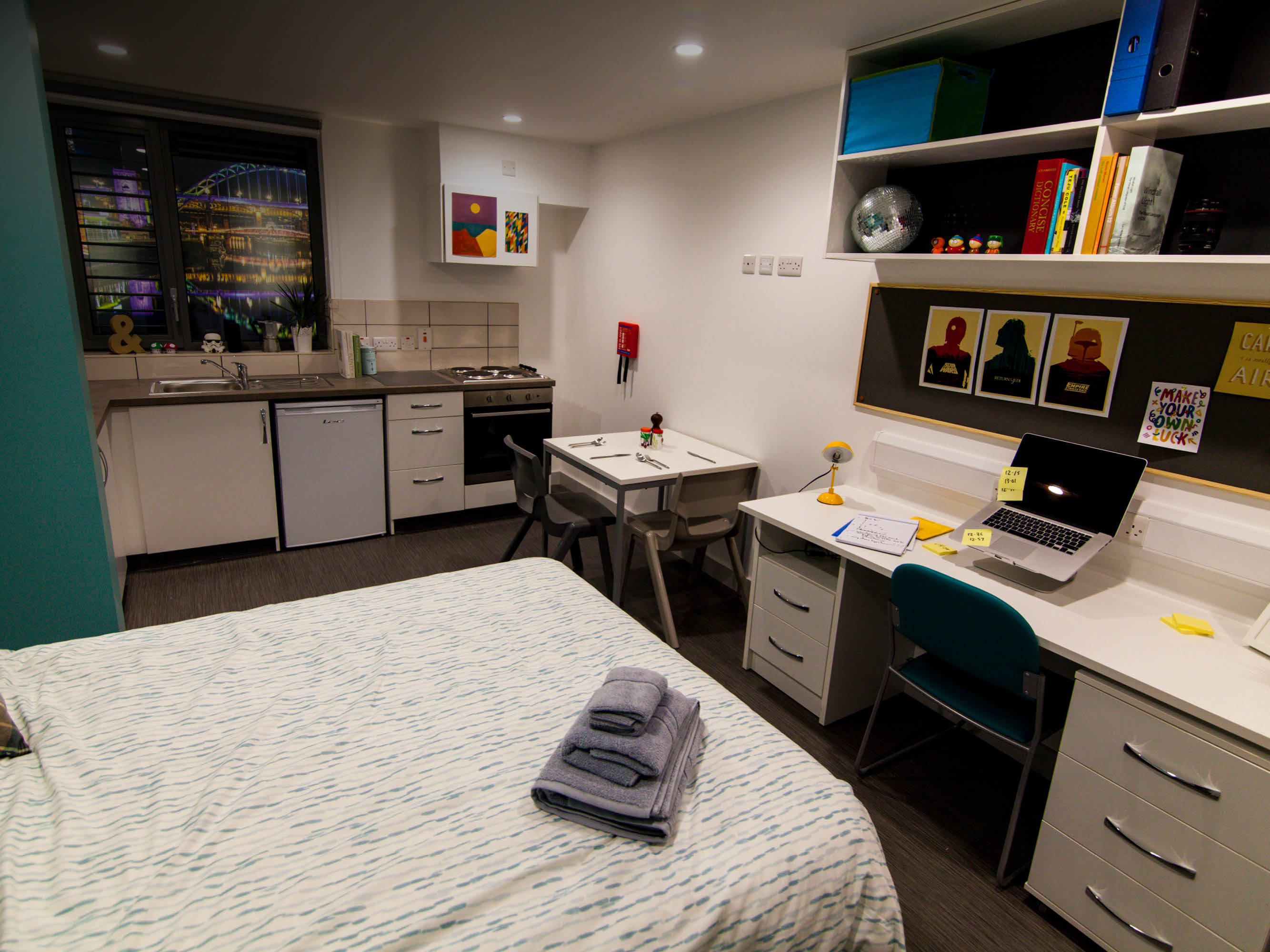 QUEEN’S STUDENT ACCOMMODATION
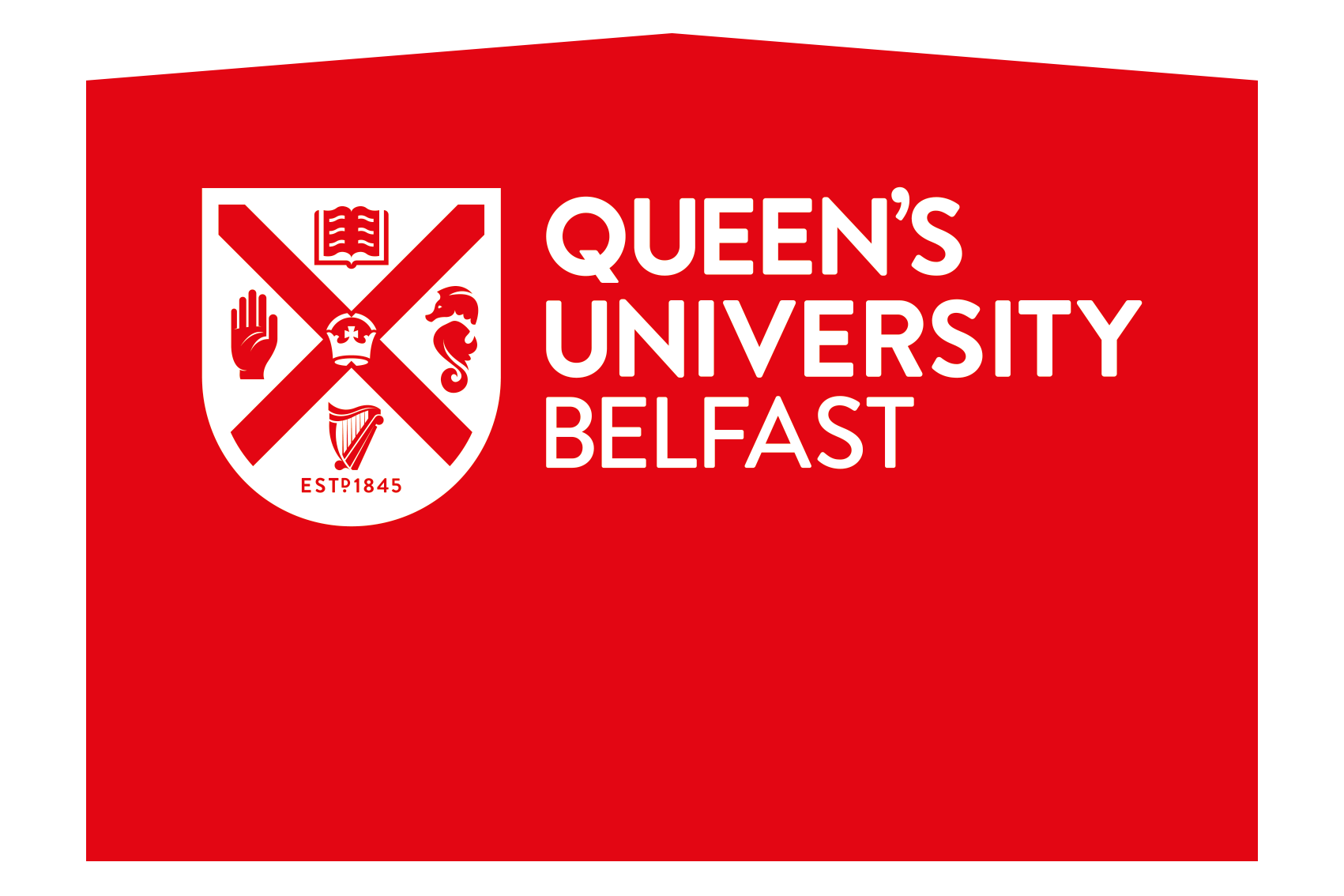 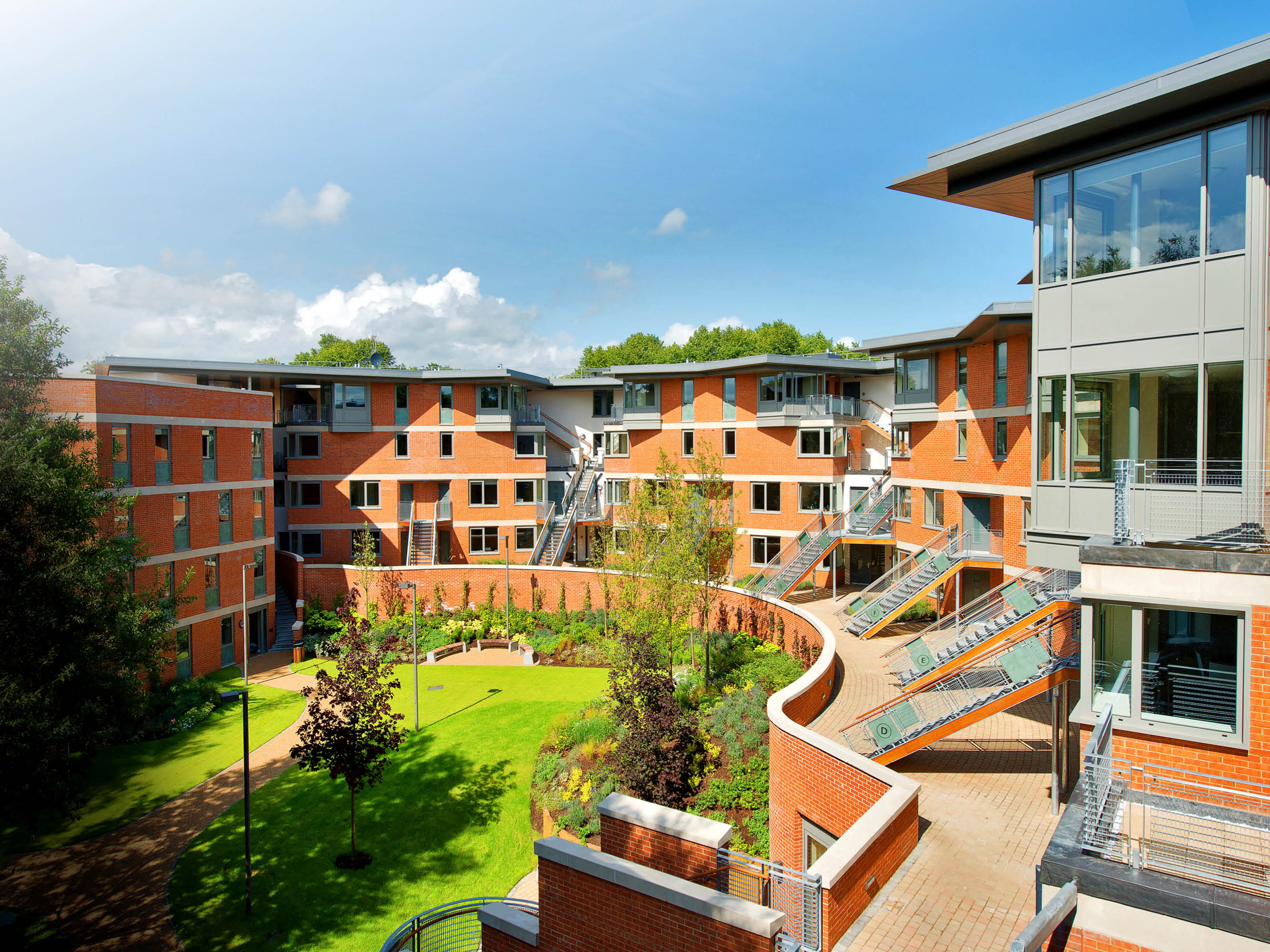 QUEEN’S STUDENT ACCOMMODATION
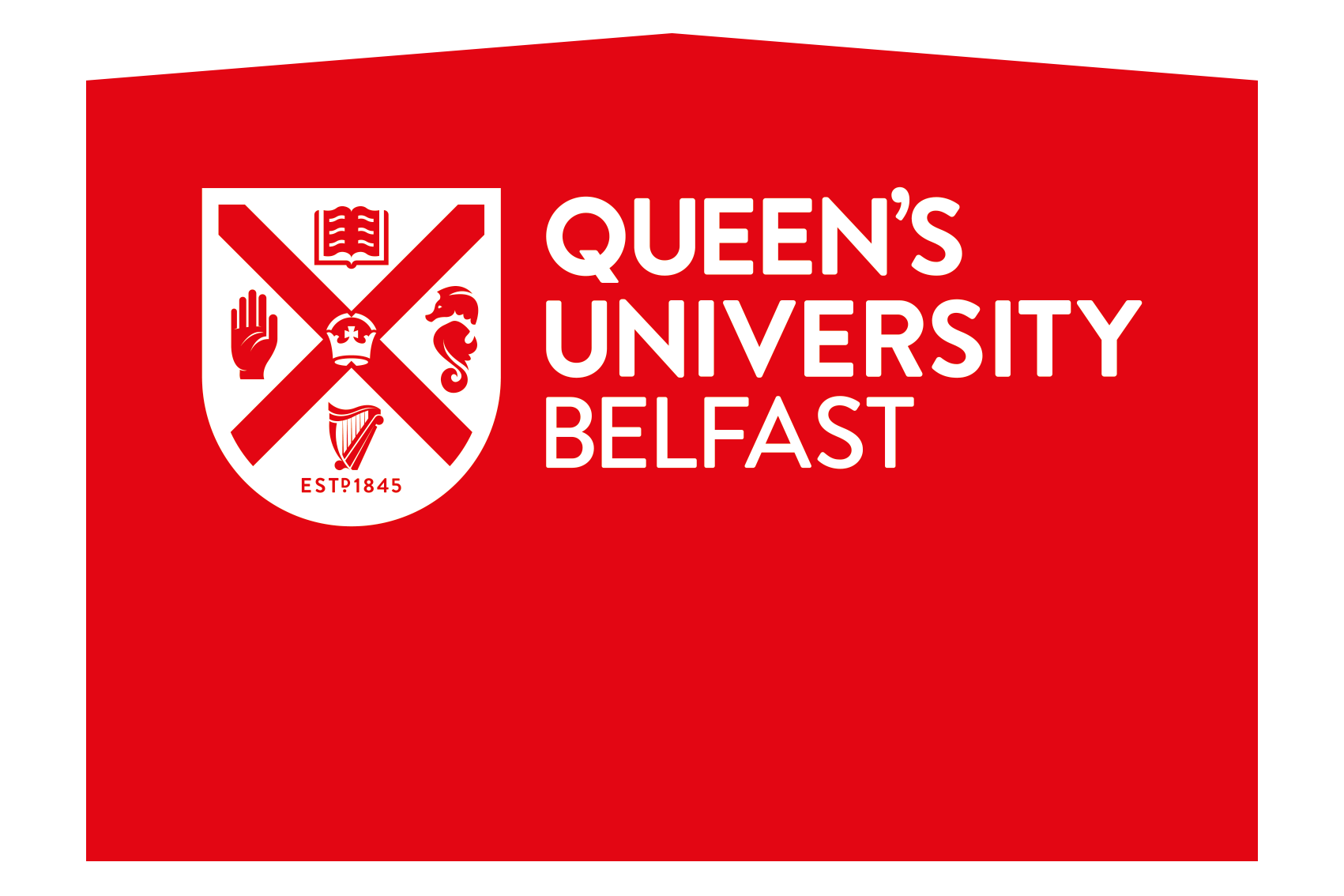